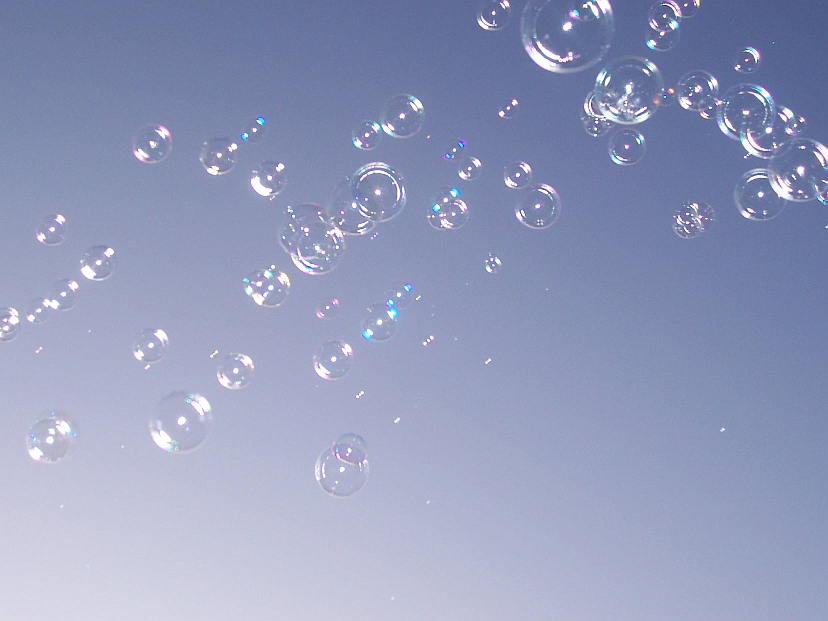 МАДОУ “Детский сад №33” Образовательный   проект “Мыло душистое “
Руководитель проекта:
Воспитатель: Мамукова Алена Наримановна
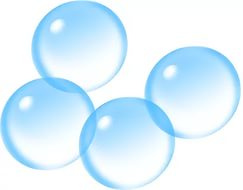 ИНФОРМАЦИОННАЯ  КАРТА  ПРОЕКТА
1. Полное название проекта: «Мыло душистое »2. Автор проекта: Мамукова Алена Наримановна 3. Вид проекта:
   -по количеству участников: коллективный
   -по продолжительности: краткосрочный
   -по содержанию: познавательно исследовательский
6. Участники: дети второй младшей группы, воспитатели.
7. Сроки проведения: краткосрочный – 1-2 неделя.8. Возраст детей: 3-4  года. 
9. Место проведения: МАДОУ «Детский сад №33»
О проекте
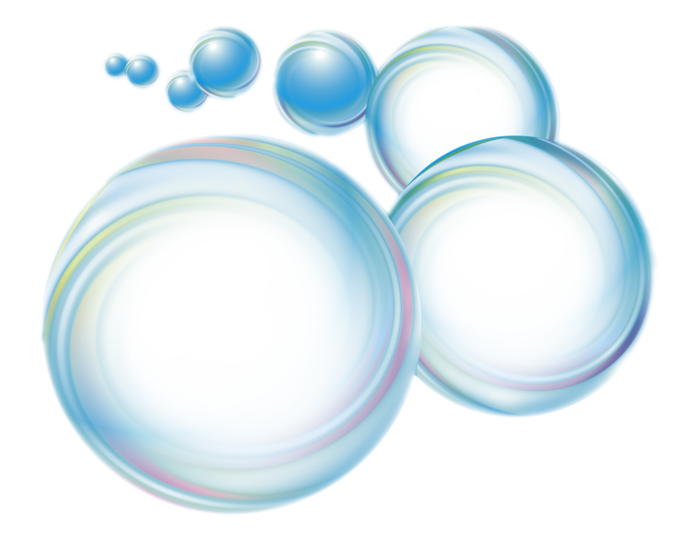 Актуальность работы состоит в том, что каждый день, находясь дома, в гостях, в детском саду, мы слышим фразу: мыло , иди руки вымой с мылом А зачем мыть руки именно с мылом, что такое мыло, на этом основании и возникла идея создания проекта «Мыло душистое».

Цель: 
создание условий для исследовательской деятельности и развития познавательных и творческих способностей детей в процессе  проекта;, формировать представление о правилах личных гигиены. 

Задачи работы:
Провести эксперимент «Какое мыло лучше отмывает жидкое или твердое?»;
Развивать интерес и самостоятельность в работе;
Узнать состав мыла и его свойства .

Предполагаемый результат:
Пополнение знаний детей о свойствах мыла, о его видах;
Формирования культурно гигиенических навыков у детей.
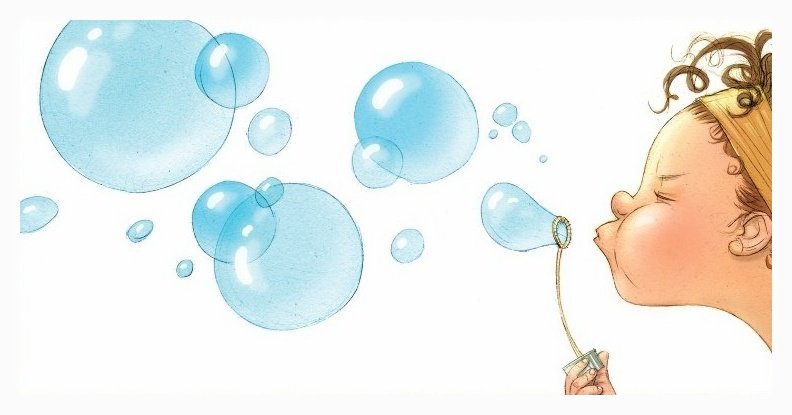 1 этап - подготовительный
Определение темы проекта
Постановка целей
Подбор и изучение методической 
литературы
Подбор наглядного материала
Подбор художественной литературы
Организация развивающей среды в группе
2 этап – основной (практический)
Беседа на тему: Что такое мыло? Каким оно бывает?
Чтение произведения К.И.Чуковского "Мойдодыр".
Ситуативный разговор «Зачем надо мыть руки мылом?». «Как правильно мыть руки »
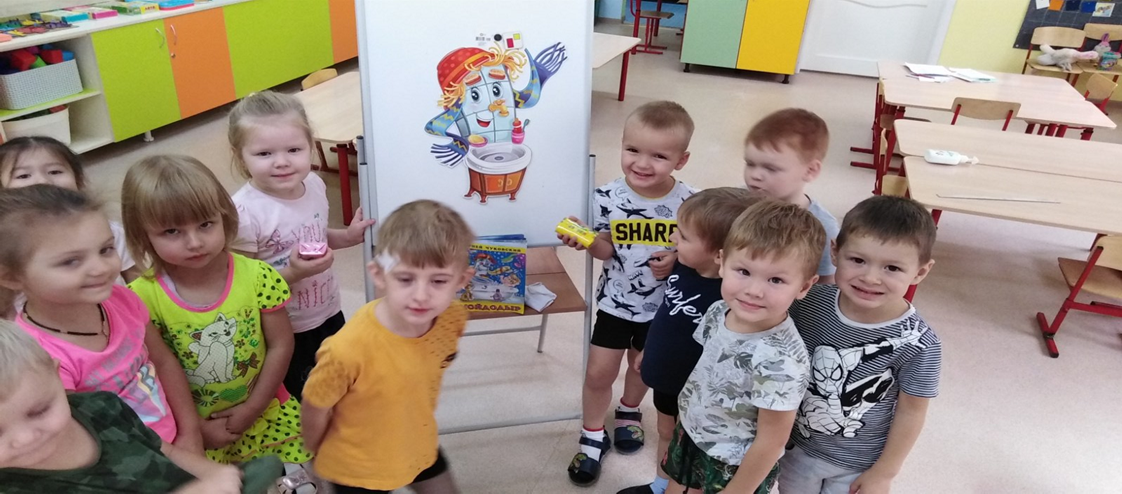 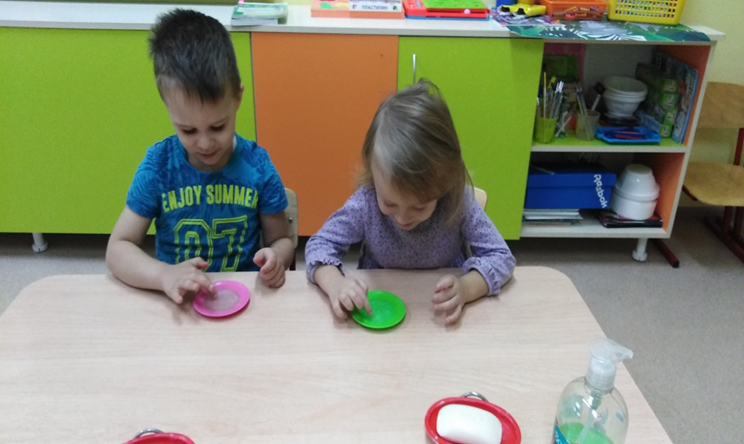 Виды мыла:
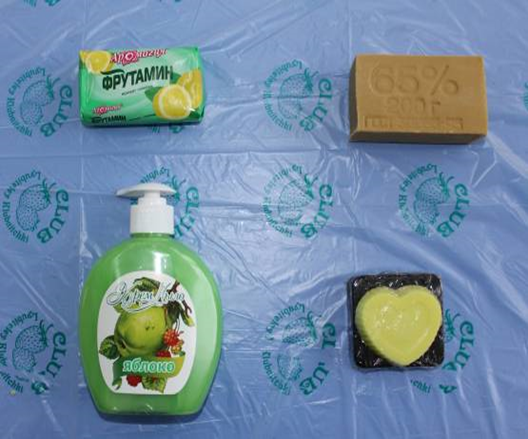 Туалетное мыло 
Детское мыло
Хозяйственное мыло
Специальное
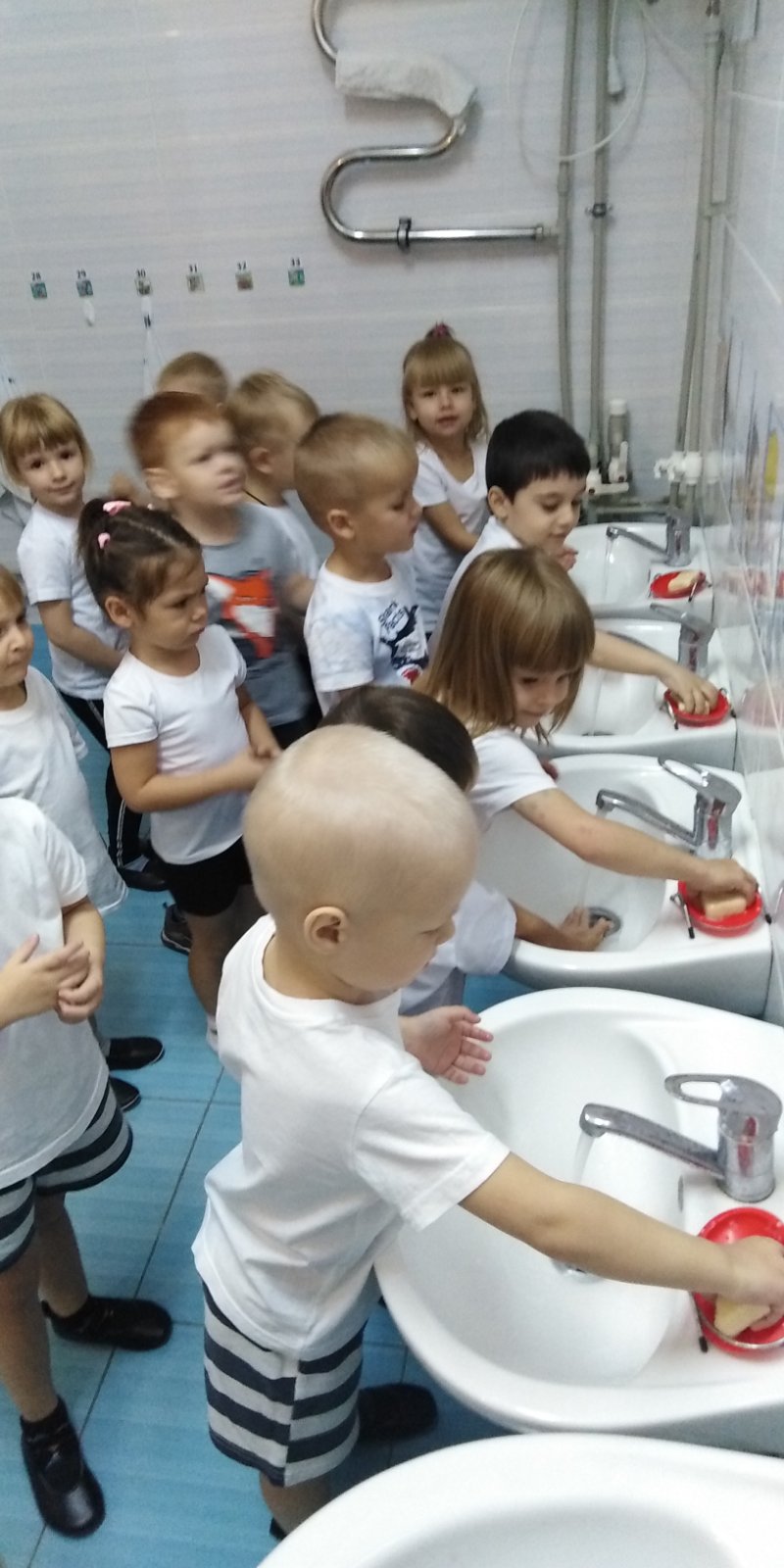 «Чтобы ни один микроб 
Не попал случайно в рот 
Руки мыть перед едой
Нужно мылом и водой.»
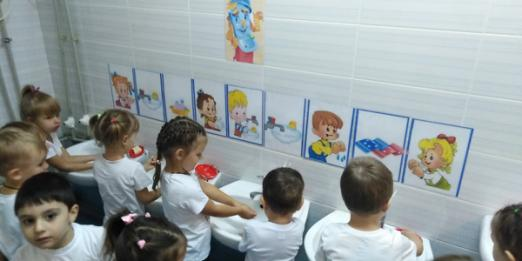 Мыло прыгает, как блошка,
Р-раз – и нет его в ладошках.
Из-за этого мне, братцы,
Очень трудно умываться!
Моем-моем мы ладошки…
Моем-моем мы ладошки,Мылом пенным и душистым.Все их моют, даже кошки,Чтобы было чисто-чисто
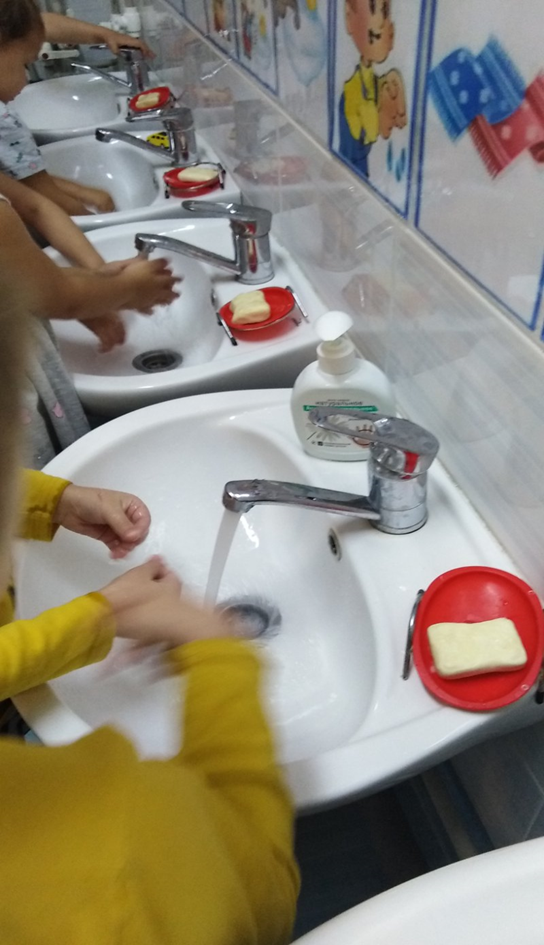 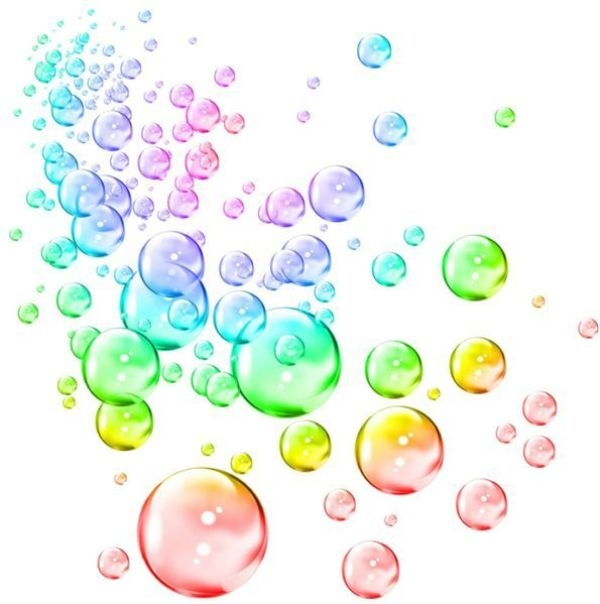 3 этап - заключительный
Эксперимент «Какое мыло лучше отмывает жидкое или твердое?»;
Фотоотчет;
Выводы проекта .
Эксперимент «Какое мыло лучше отмывает жидкое или твердое?».
Фотоотчет
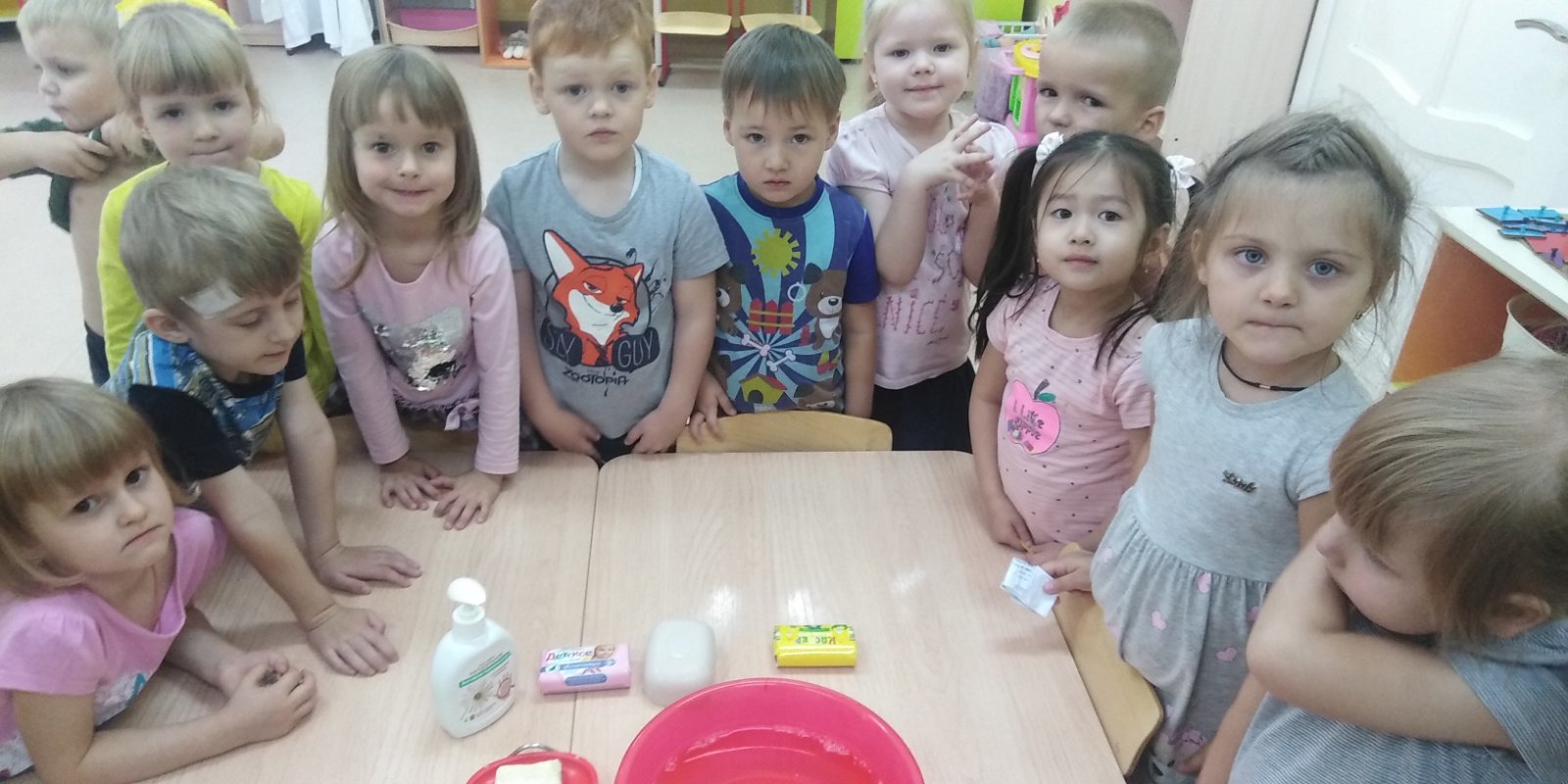 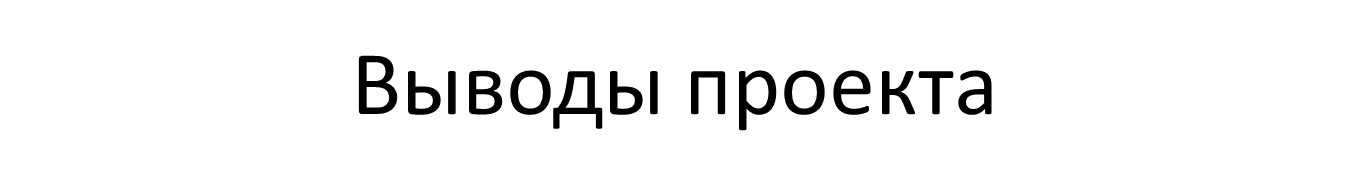 Нам было интересно работать над этой темой. Дети познакомились со свойствами мыла твердого и жидкого. В результате эксперимента мы узнали, какое мыло лучше очищает кожу. Выполняем мытье рук в соответствии с алгоритмом.
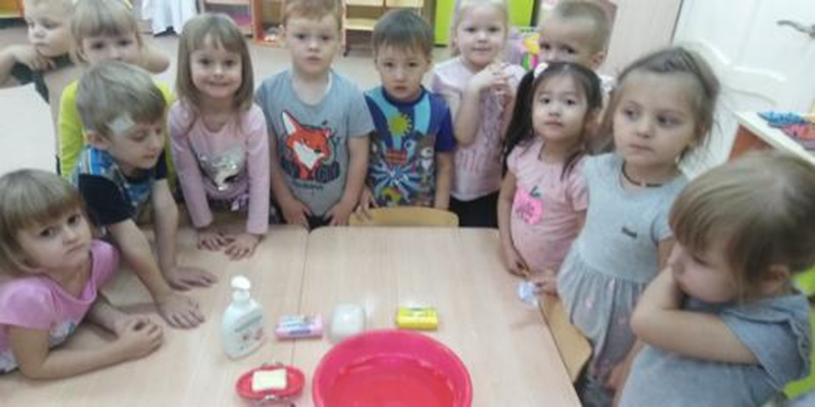